Fig. 6 Quantitative analysis of mRNAs encoding the tight junction protein levels by using real-time PCR. (A) mRNA ...
Alcohol Alcohol, Volume 42, Issue 5, September 2007, Pages 385–399, https://doi.org/10.1093/alcalc/agl120
The content of this slide may be subject to copyright: please see the slide notes for details.
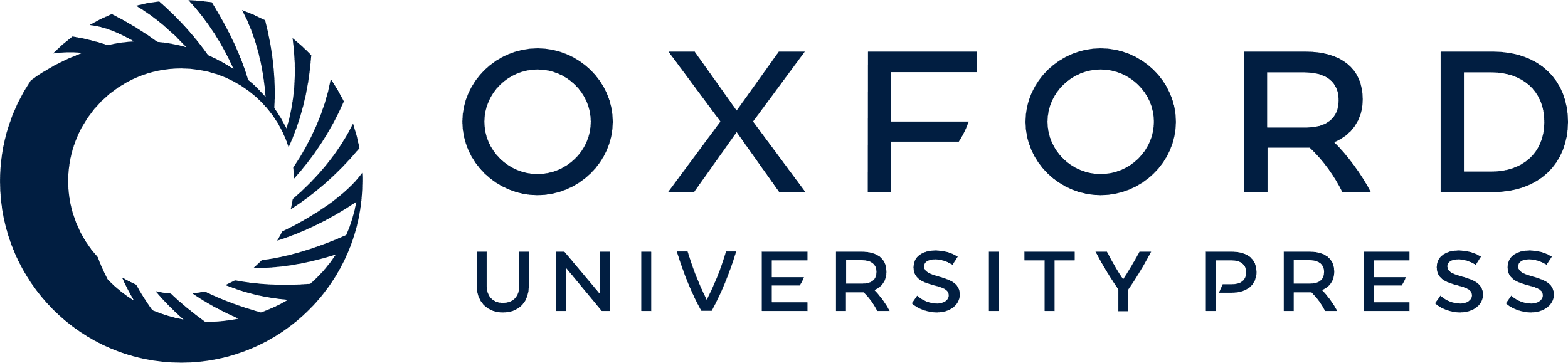 [Speaker Notes: Fig. 6  Quantitative analysis of mRNAs encoding the tight junction protein levels by using real-time PCR. (A) mRNA levels of ZO-1 representing the tight junction proteins whose expressions were affected by LPS exposure. (B) mRNA levels of CIN representing the tight junction proteins whose expressions were not affected by LPS exposure. Plot 1: control WC rats; plot 2: alcohol-drinking Et rats; plot 3: water-drinking WC-LPS rats; and plot 4: ethanol-drinking Et-LPS rats. * : Significant when compared with corresponding WC-LPS values. Values are mean ± SD, n = 5. 


Unless provided in the caption above, the following copyright applies to the content of this slide: Copyright © The Author 2007. Published by Oxford University Press on behalf of the Medical Council on Alcohol.]